OUA Minute
COVID Impacts-Instructional Space Capacity and Layout Initiative
Design Team
Margaret Carney
J. Shermeta
Jeanne Boodley-Buchannan
Zac Stevenson

Data Management
 Lisa Ciaschi

Furniture  Logistics
Leslie Schill
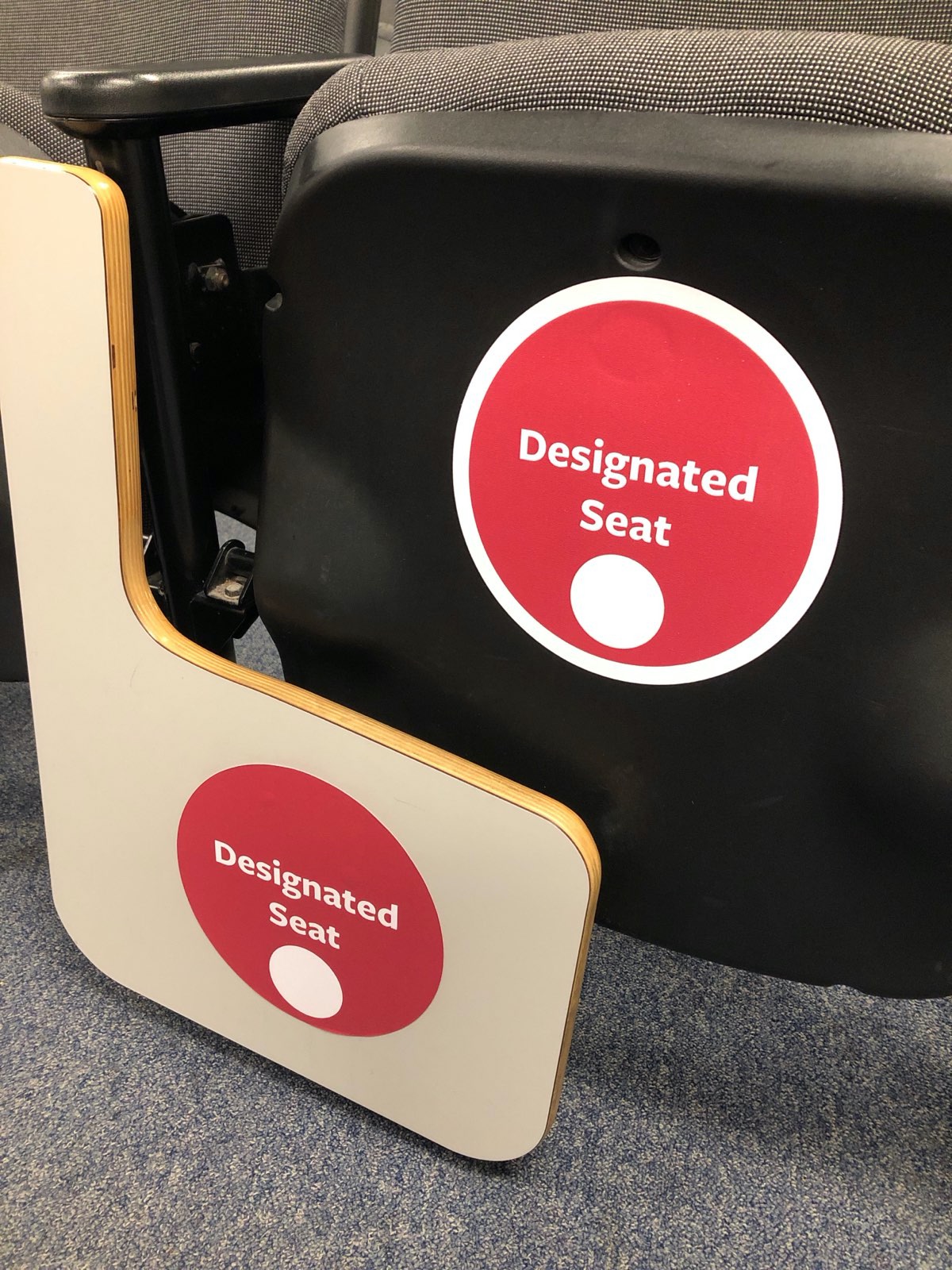 Original Scope
1. Establish Guidelines for determining maximum allowable seating            capacities within proposed list of spaces to inform Fall ‘20 scheduling.
Use NYState guidelines for physical distancing
-Minimum of 6’-0” apart
-Max 50 person gatherings
2. Lead a process of creating seating plans to confirm calculated                 estimates, working with UFD’s.
Engage Units to develop seating plans 
Provide guidelines, templates, examples, and consultation
3. Review plans for compliance with guidelines and upload to 25Live for use by OUR and Faculty.
4
Completed Scope
Guidelines: Sloped Floor Fixed Seats
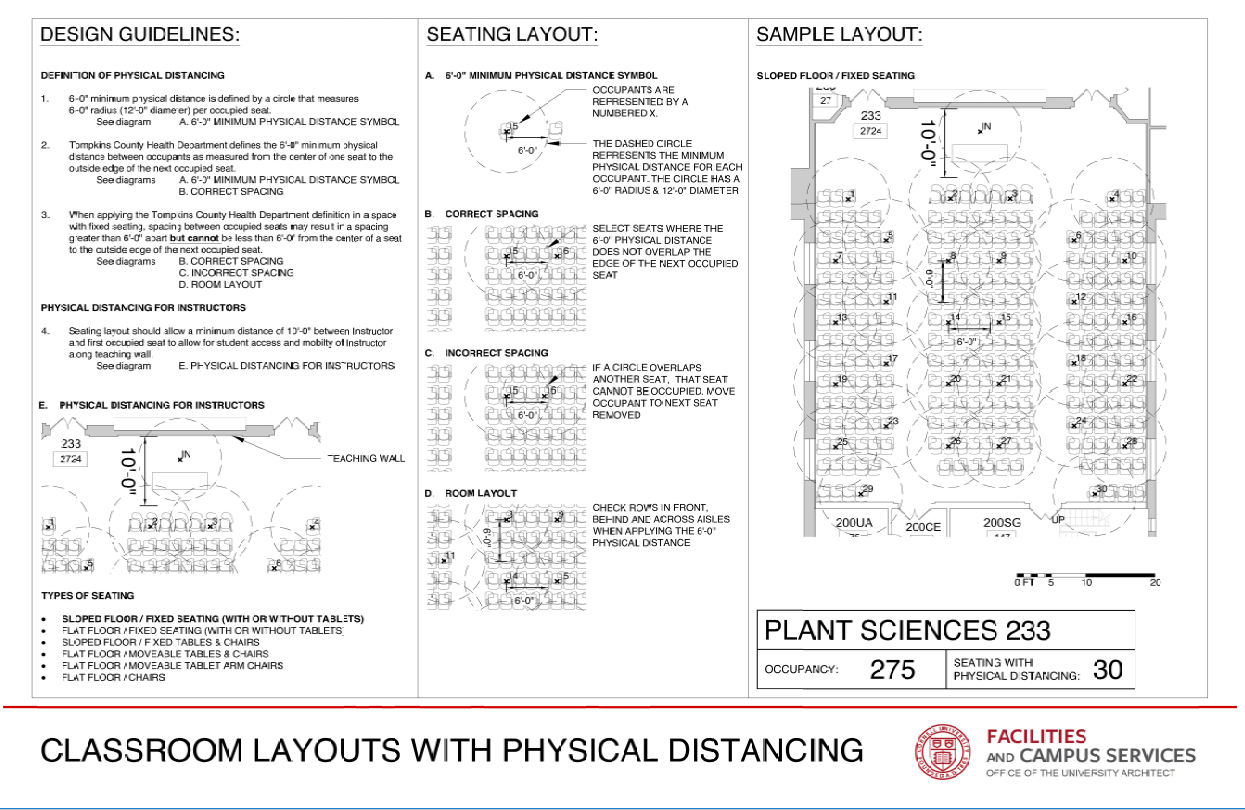 Guidelines: Flat Floor Tablet Chairs
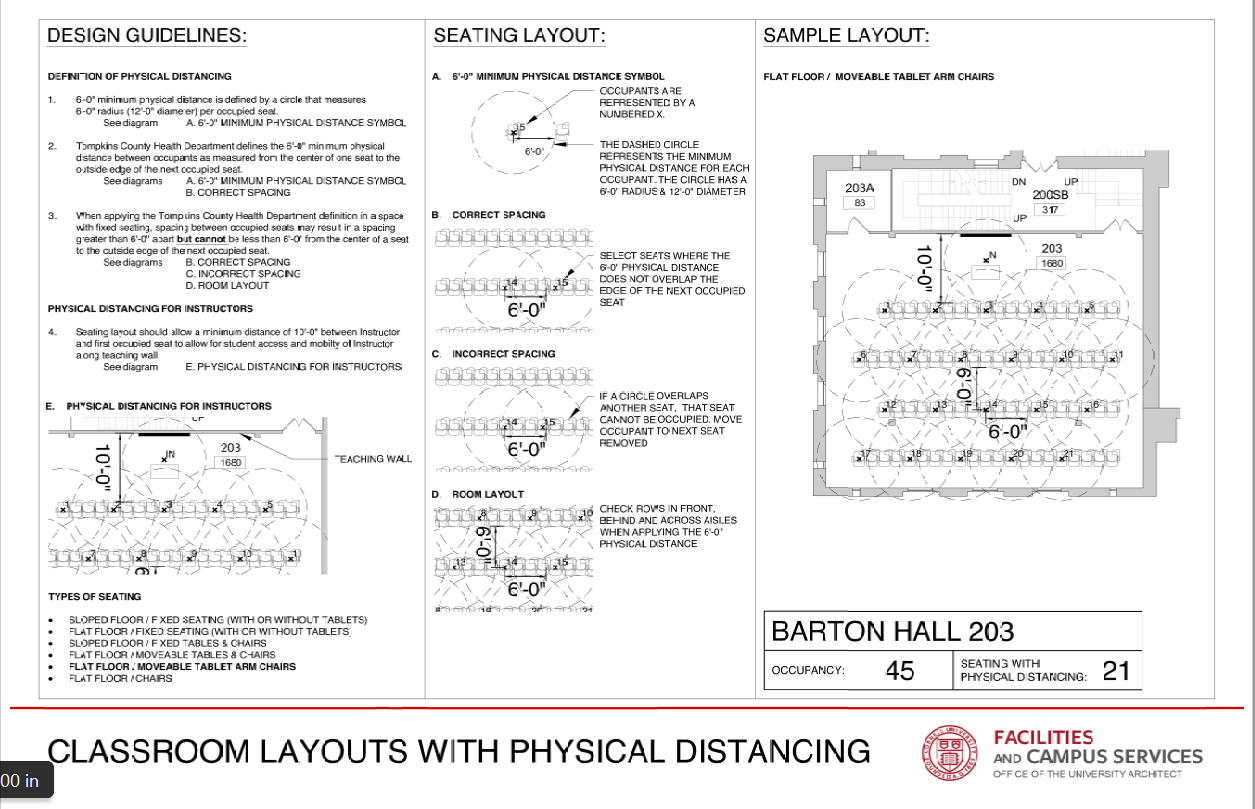 Guidelines: Flat Floor Tables & Chairs
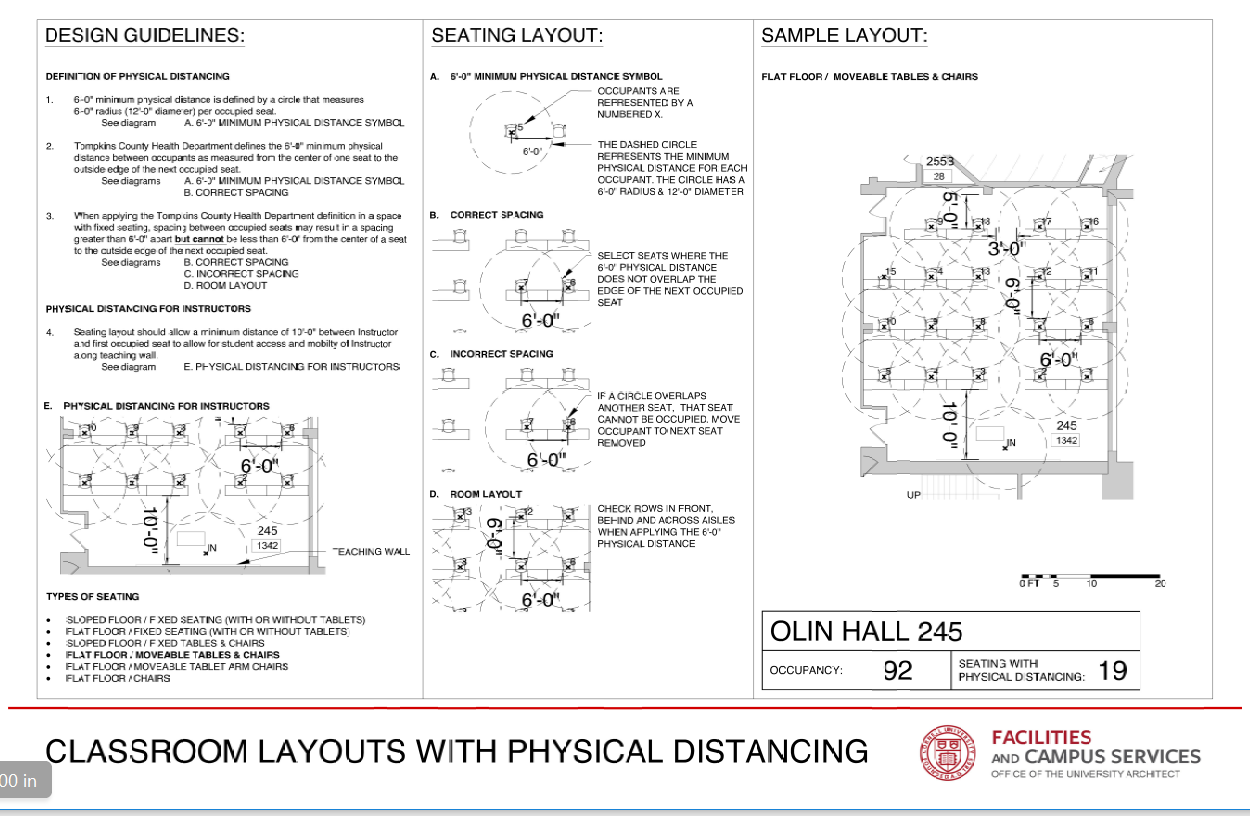 Templates
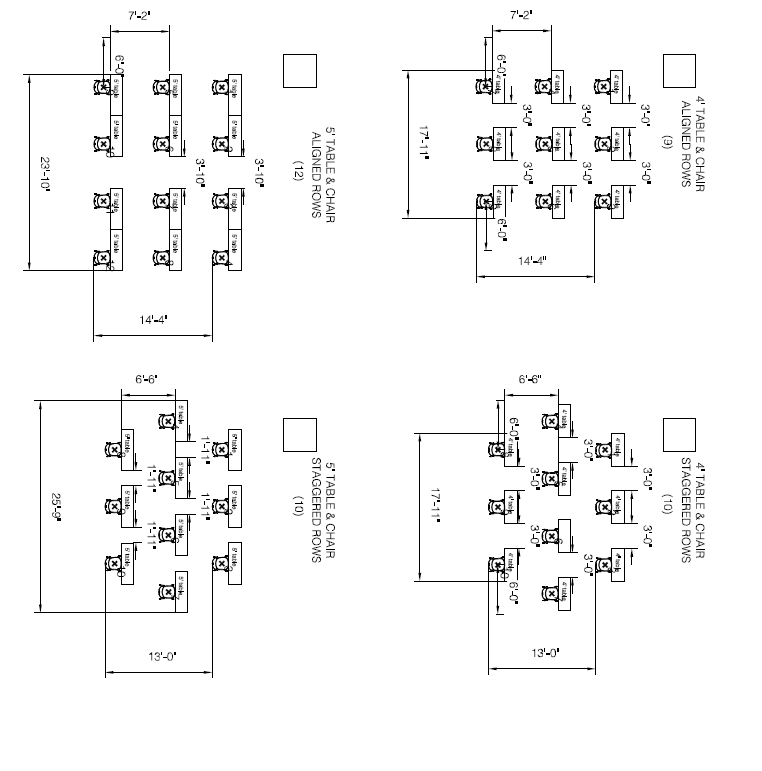 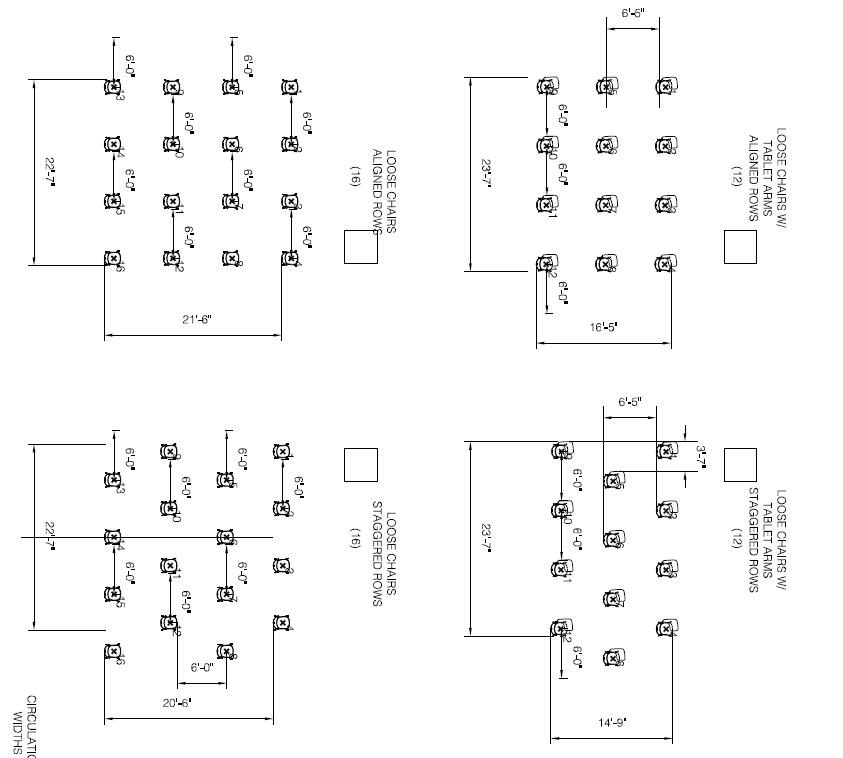 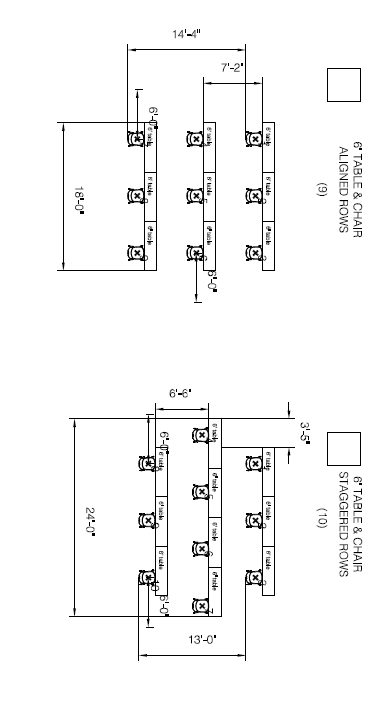 Completed Scope
Findings
Pre COVID CAP
Pre COVID CAP
OUA COVID CAP
100%                   24%
Findings
Pre COVID CAP
Pre COVID CAP
OUA COVID CAP
OUR MAX
100%                   24%                    29%
Findings
Pre COVID CAP
Pre COVID CAP
OUA COVID CAP
OUR Min CAP
OUR MAX
100%                   24%                    29%                    16%
Archive
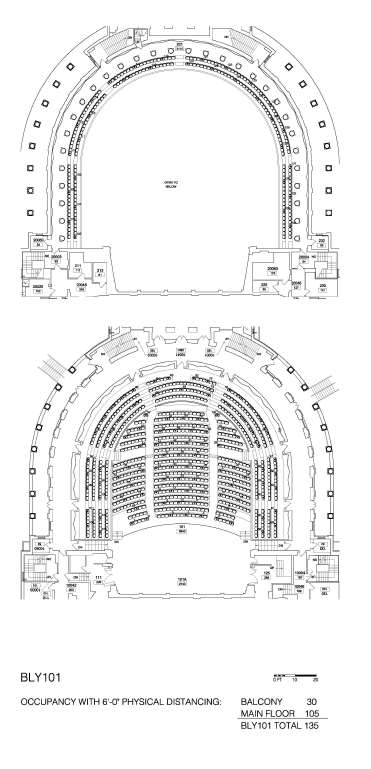 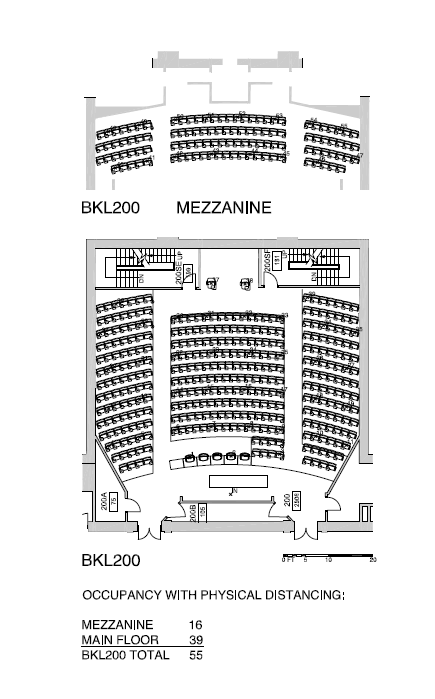 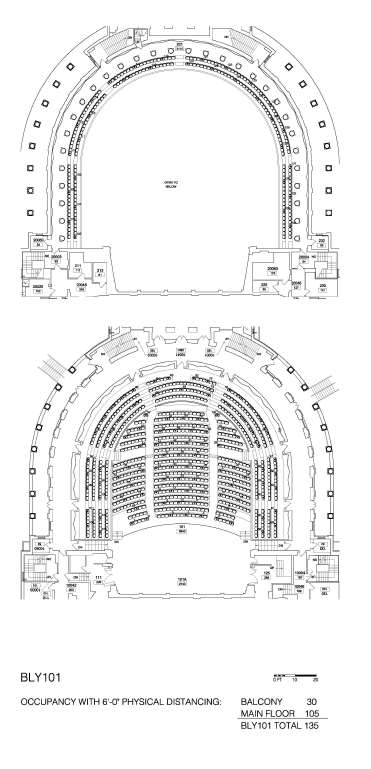 Partners
Office of the University Registrar Team 
Architecture Student Interns
Engineering Student Optimization Team
Steve Beyers, Elisabete Godden,  FE staff 
Bob Pils and Building Care Staff
Andy Paige and CIT Staff in Units
Print Shop
UFD’s

Erik Gray
Tom King
Kristi Mahoney
Frank Parish 
Peter Meixell
Mike Pado
David Lippincott
Kevin Baradet
Jon Ladley
Lisa Anderson
Danny Disidoro 
Wayne Davenport 
David Taylor
Andy Vail 
Todd Pfeiffer
Lessons Learned
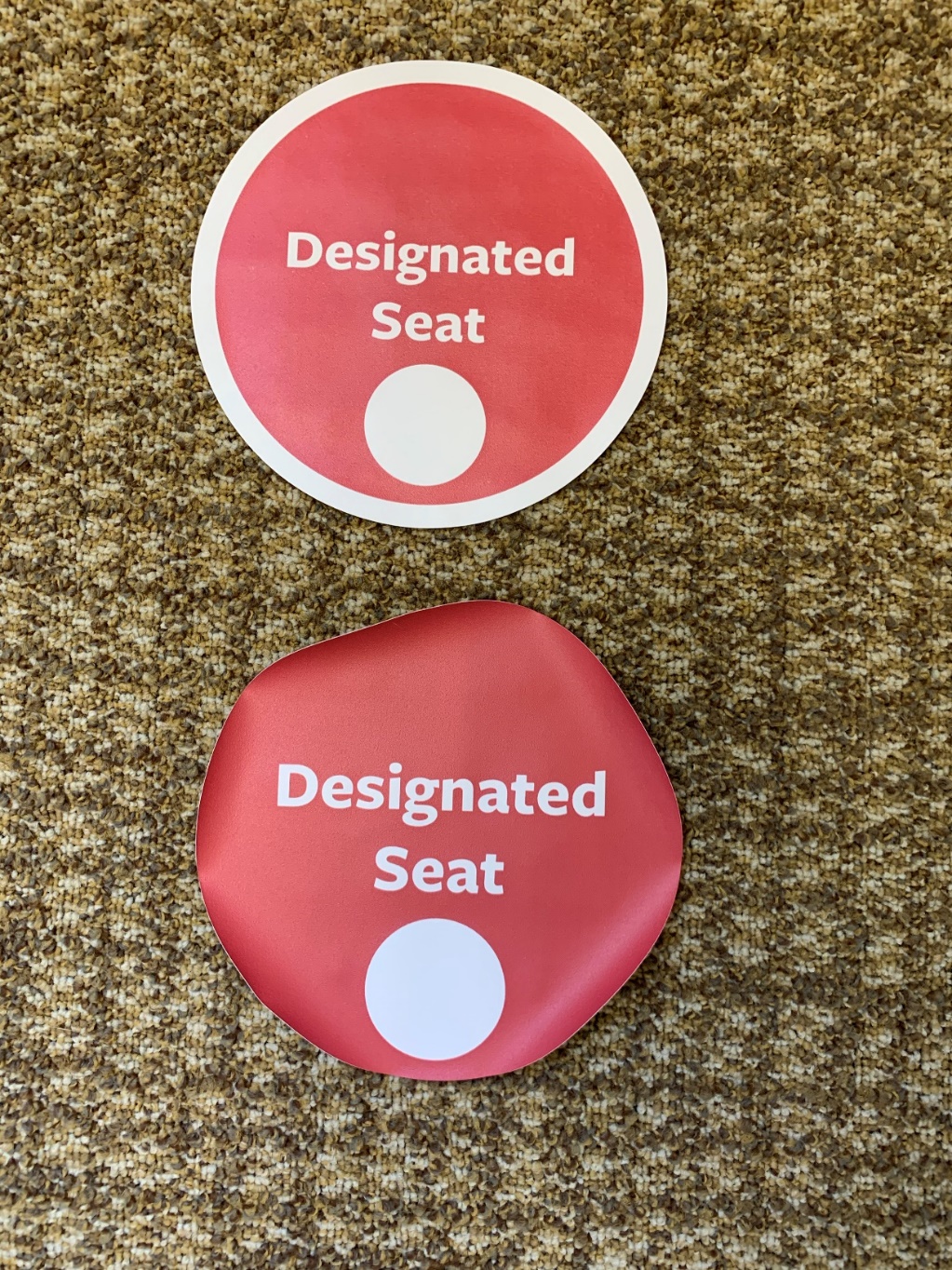